Electrotechnic faculty
Electric drive department
Fundamentals of electric drive
Presentation #4
Alexander Beshta
Alexander Beshta
141
http://do.nmu.org.ua/course/index.php?categoryid=11
Electromechanical properties of AC electric drives
Methods of angular speed control of AC  and synchronous motors
Traction modes of AC electric drives
Braking modes of AC electric drives
Electromechanical properties of electric drives
Methods of angular speed control of AC  and synchronous motors

Td
TL
JM
JL

Fundamental relationships
TL,r
TL,a
TL

0
2
Positive dynamic
torque
L,2
1
L,1
Td
TL,1
Td,st
TL,2

0
Negative dynamic
torque
1
L,1
2
L,2
Td
TL,2
Td,st
TL,1

Positive dynamic
torque
0
L
Negative dynamic
torque
TL,1
Td
Td,st
TL,2

2
0
L,2
1
L,1
Positive dynamic
torque
Td
TL,1
TL,2
Methods of angular speed control of AC motors
electric drive
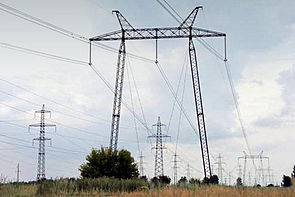 1,3,4
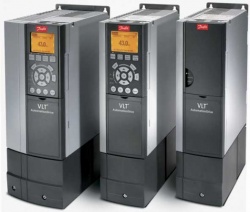 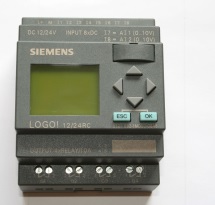 ~
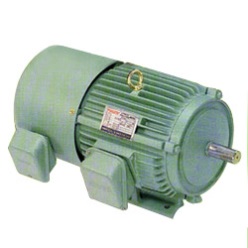 M
2
R2
S3
S3
S2
S2
Rad,1
Rad,2
S1
S1
Rad,3
Torque-speed curves of AC electric motor 
(additional rotor resistance)

Natural characteristic
Rad,3> Rad,2 > Rad,1 > R2
0
R2
Rad,1
Artificial characteristics
cr
~
Rad,2
Rad,3
Rad=var; 0=const; cr=var; Tcrconst;
Tst=var
M
R2
S3
S3
Td
S2
S2
Rad,1
Rad,2
S1
S1
Rad,3
Tst
Tcr
Torque-speed curves of AC electric motor (supply voltage control)

Vs> Vs,1 > Vs,2 > Vs,3
Natural characteristic
0
cr
Vs
Vs,3
Vs,1
Vs,2
Rad=0; 0=const; cr=const; Tcr=var;
Tst=var
Artificial characteristics
Tst
…
Tst,3
Td
Tcr,3
Tcr,2
Tcr
Tcr,1
Torque-speed curves of AC electric motor
 (frequency of the supply voltage)

f3< f2 < f1 =50 Gz
Natural characteristic
0,1
f1
cr,1
0,2
f2
cr,2
0,3
f3
Rad=0; 0=var; cr=var; Tcr=const;
Tst=var
cr,3
Artificial characteristics
Tst,1
Tst,3
Tst,2
Td
Tcr,1
Control angular speed of synchronous motors
electric drive
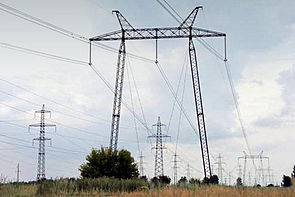 Mains

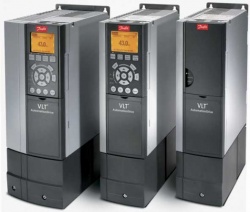 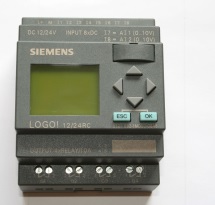 f1> f2 > f3 > f4
Frequency converter
0
0,1
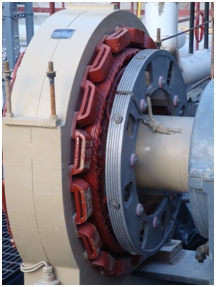 Synchronous motor
0,2
Torque-speed curves 
of the synchronous motor
0,3
Natural characteristic
Artificial characteristics
Controller
Td
Electromechanical properties of DC electric drives
Traction modes of AC electric drives
Accelerating of AC electric drives: additional resistance control
Starting by additional resistance changing
Additional resistance control
w
w
w0
w0
3
8
wL,3
wL
7
6
2
II
ωL,1
4
5
1
I
2
3
Tdyn
Td
Td
1
0
TL
Td,1
Td,2
TL
Td
Accelerating of AC electric drives: frequency control
Starting by frequency changing
Frequency control
w
w
w0,2
w0
w0,1
3
wL,3
8
wL
2
w0,3
7
6
ωL,1
II
1
w0,2
I
4
5
w0,1
2
3
Tdyn
Td
1
Td
0
TL
Td,1
Td,2
TL
Td
Decelerating of  AC electric drive in traction mode: 
additional resistance changing
w
w
w0
w0
1
2
wL
wL,1
1
2
4
I
3
3
ωL,3
II
Tdyn
Td
Td
5
Td
TL
0
Td
TL
Decelerating of  AC electric drive in traction mode: 
frequency changing
w
w0
w
w0,1
wL
w0,2
1
wL,1
2
I
3
ωL,3
II
Tdyn
Td
Td
0
TL
Td,med
Td
Td
TL
Electromechanical properties of AC electric drives
Braking modes of AC electric drives
AC electric drive : regenerative mode
II -nd
quadrant
w
I -st
quadrant
Regenerative
 mode
Traction mode
Еs
Vs
Еs
Vs
Is
Is
Td
0
AC electric drive : regenerative mode
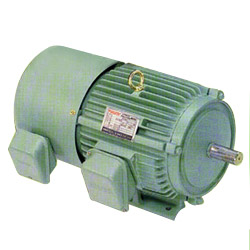 Accelerating with auxiliary engine
Td
TL
Vs,1; fs,1

Vs
Es
w0,1
Vs,2; fs,2
INVERTER
w0,2
Vs
Es
M
0
AC electric drive : regenerative mode with constant dynamic torque
Regenerative braking mode

Tdyn
Tdyn
Traction braking mode
0
AC electric drive: countercurrent braking mode
Traction mode
I -st
quadrant
II -nd
quadrant
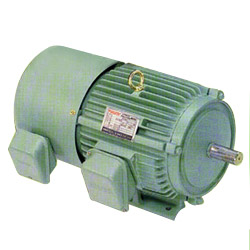 Еs
Vs
w0
Td
TL
Is

0
Countercurrent
 mode
Еs
Vs
Is
IV -th
quadrant
III -rd
quadrant
Countercurrent braking  mode by additional resistance changing
Active load
A
B
C
w
w0
1
Traction mode
2
wL1
3
4
M
Td
6
5
TL
0
T1
-wL7
Countercurrent
 mode
7
Countercurrent braking  mode by additional resistance and supply voltage phases changing
A
B
C
w
w0
2
wL1
2'
1
Countercurrent
 mode
3
4
M
Td
5
0
TL
Countercurrent
 mode
-wL7
7
6
Traction mode
-w0
Braking  modes by additional resistance changing- reactive load
w
w
w0
w0
2
wL1
1
2'
1
2
wL1
3
4
3
4
A
B
C
-TL
Td
Td
5
5
0
TL
0
TL
M
-w0
AC electric drive : regenerative and countercurrent mode
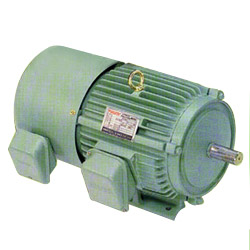 Active (traction)
braking  mode
Regenerative braking mode
Td
TL

rectifier
INVERTER
M
0
AC electric drive: dynamic braking mode
II -nd
quadrant
I -st
quadrant
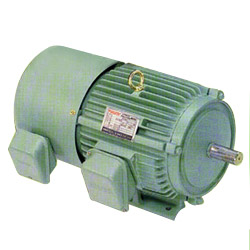 Еa
0
Td
TL

Ia
Еa
Va
0
Ia
Еa
0
Ia
III -rd
quadrant
IV -th
quadrant
Dynamic mode
Dynamic braking  mode
A
B
C
w
w0
2'
wL1
1
2
3
4
M
Td
0
TL
5
AC electric drive : regenerative and dynamic mode- active load
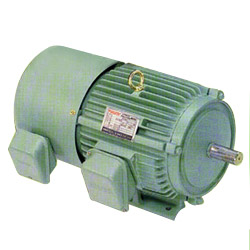 Td
Tdyn
TL

rectifier
INVERTER
M
0
Question: Where will be the motor stop point under reactive loading?
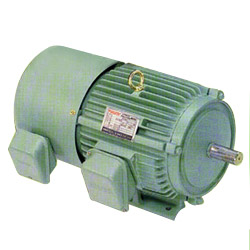 Td
Tdyn
TL

rectifier
INVERTER
M
0